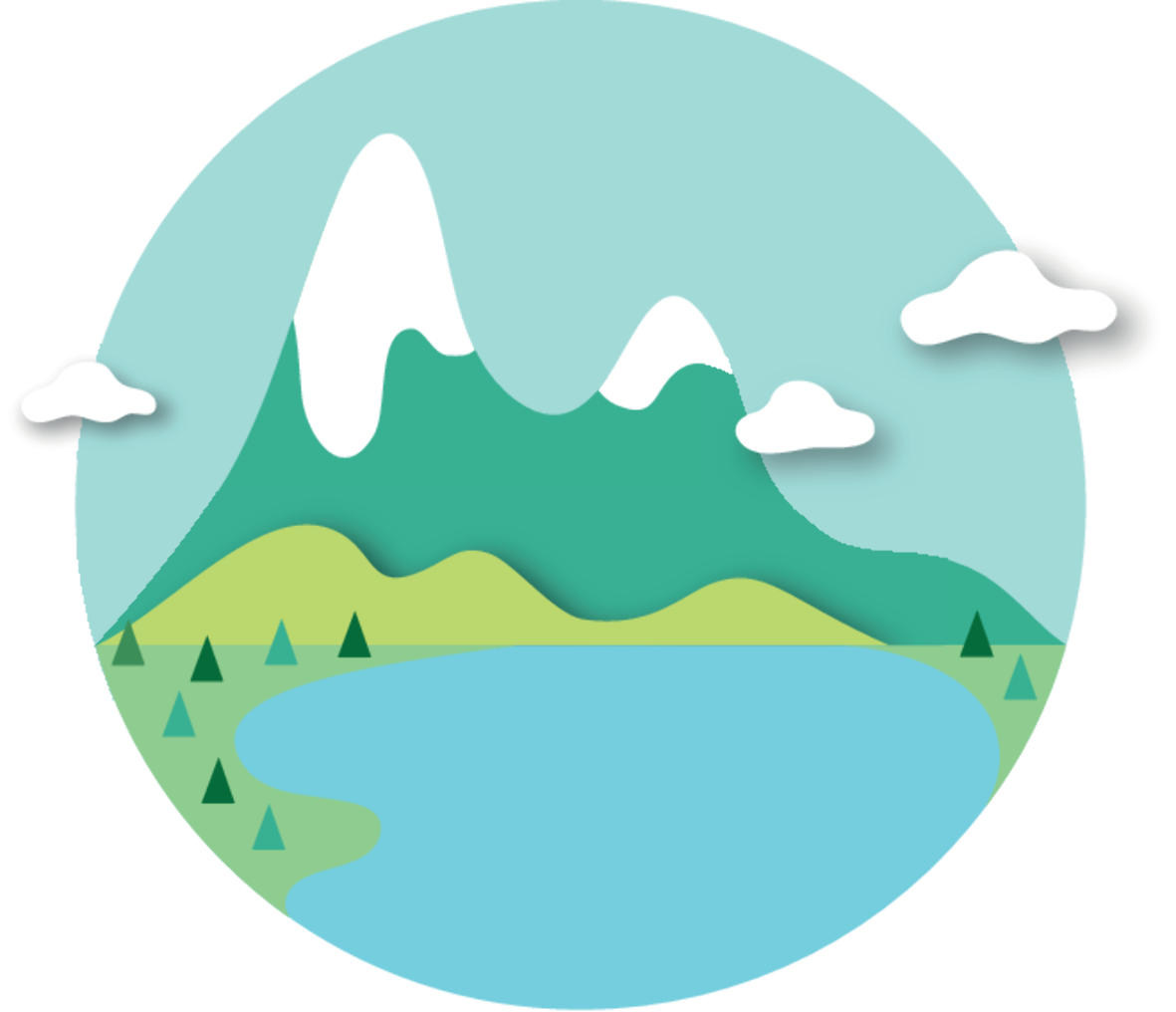 A clear perspectiveWater Workforce analysis presentation
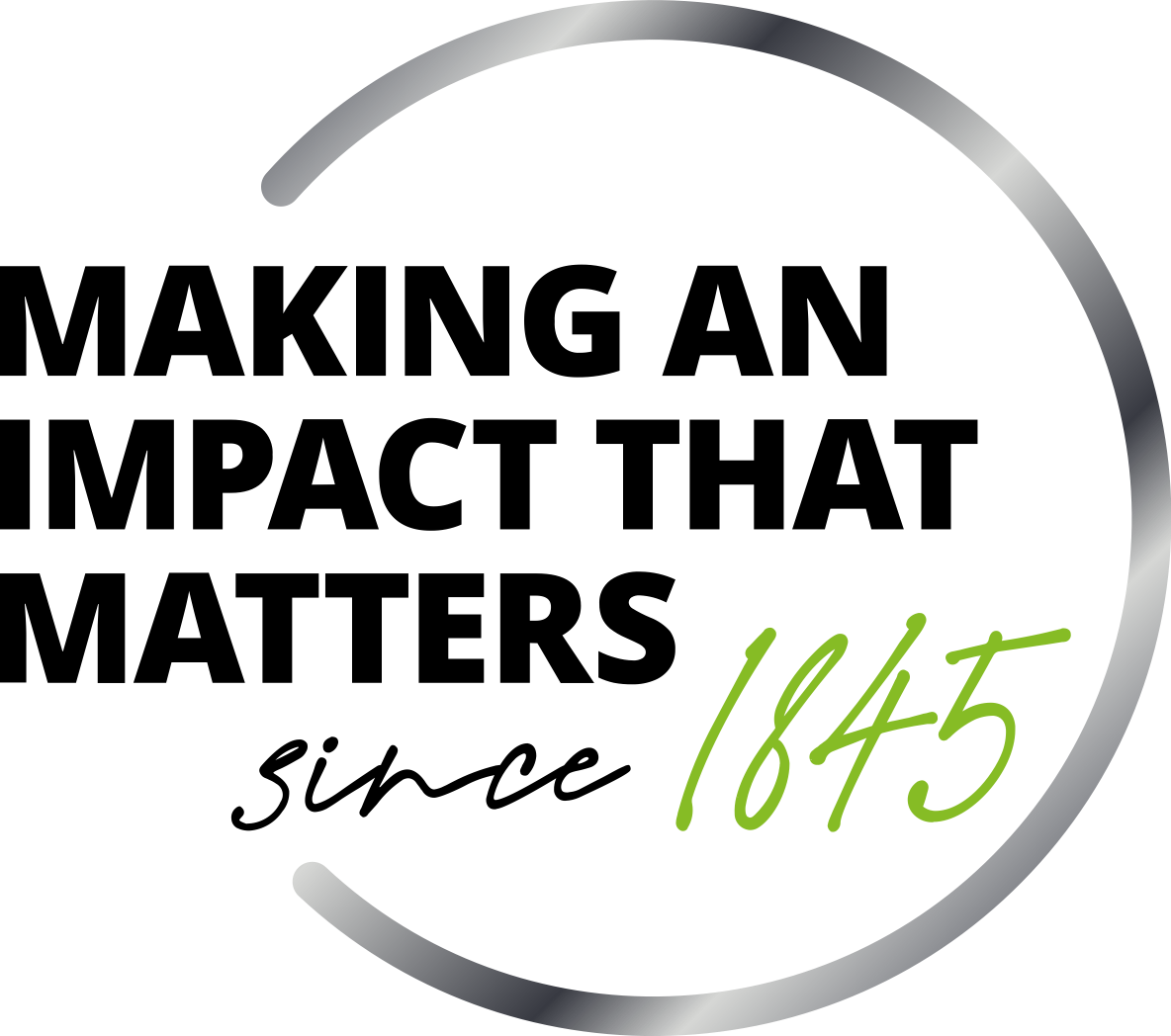 18th October 2022 | Commercial in Confidence
Modelling the Future Water WorkforceThe makeup and scale of the current and future “water workforce” is an area of significant interest to policy makers, sector and relevant professional bodies
Context
Three Waters Reform – expectation of a material step up in investment relative to the status quo
Council LTP’s – incorporate expectations of a significant increase in both capex and opex over the next 10 years
Deloitte Economic Impact Study – indicates impact on employment but not the water workforce
Near term delivery of Council LTPs – supply chain and workforce issues impacting on ability to deliver
Multi-disciplinary nature of the workforce – capability sits across a broad spectrum of industry/professional services classifications
Different structural arrangements and operating models by Council and water services entity – impacts on the ability to “bookend” the workforce
Significant changes to New Zealand’s vocational training arrangements
Lack of definitive data-sets to inform workforce planning and provide assurance to the existing workforce re current and future opportunities
All of which raised concerns re workforce capacity/capability and the information available to inform that – and no one version of the truth.
Overview This presentation provides and overview of the sector engagement, analysis and modelling undertaken by Deloitte to provide an initial analysis of the current and prospective workforce
Deloitte Economic Impact study
CGE Modelling – capex impact
Affected Industries analysis
Wellington Region Three Waters Workforce Challenges
Development of analytical tool in consultation with Wellington Water and delivery partners – contractors and consultants – capital expenditure (capex) focus
Consultation with wider supply chain – e.g., equipment and materials providers
Water Workforce Analysis - Expansion of the Wellington Water analysis commissioned jointly by DIA and Waihanga-Aro-Rau 
Expand to include operating expenditure (opex)
Validate/challenge in consultation with Watercare/Healthy Waters
Engagement with a small set of provincial/rural councils
Study Comparison
The Economic Impact Analysis and Water Workforce Analysis were separate projects and completed for different purposes
Deloitte Economic Impact Study
Commissioned by DIA to inform the Three Waters Regulatory Impact Statement
Economic Impact of Reform: Key Highlights
The significant increase in investment assumed to be facilitated by Reform results in a substantial increase in GDP, employment, wages and tax revenue, delivering benefits across all corners of the economy.
$14b - $23b
Present value increase in GDP
0.3% – 0.5%
+ 0.2% to 0.3%
Increase in average wages
On average, each year
Net change in GDP over 30 years
+ 5,849 to 9,260
Average increase in FTEs, including an ~80% increase in the size of the water delivery workforce over 30 years
+ $4b to $6b
Present value increase in taxes
Deloitte Water Workforce Study
Commissioned by DIA & Waihanga Aro Rau to inform planning for the future water workforce
Water Workforce Analysis by Council profile
Our modelling indicates that the national water workforce may need to grow by ~11,500 FTEs over 10 years, from ~15,400 FTEs in 2021 to ~26,900 in 2031. This is based on capex and opex in Council’s published LTPs, reduced by 14% (which reflects historic underspend on previous LTPs). The modelling does not capture any specific impact associated with increased investment facilitated by water reform.
15,400 FTEs
26,900 FTEs
Water Workforce Analysis by expenditure type
The modelling results can also be presented based on forecast expenditure types. LTP data suggests that opex will increase by 85% and capex by 30% over the 10 year plan period.
15,400 FTEs
26,900 FTEs
Workforce estimate by major role types
The modelling results can also be presented based on role type
15,400 FTEs
26,900 FTEs
Overview of Water Services Chain – Capex and Opex
The water supply chain comprises a mix of materials, plant and equipment and labour.
Water Sector Supply Chain Breakdown by % of Cost
Capital Expenditure typically involves a mix of:
Simple renewals
Complex renewals
Pump stations / Treatment station upgrades
Reservoir upgrades
Major projects
Labour
Materials
Materials / Plant / Equipment
Consultants / Managers
Contractors
Operational Expenditure typically involves a mix of:
Water treatment and supply
Network distribution
Wastewater treatment and disposal
Stormwater drainage
60% to 70% of FTEs2
30% to 40% of FTEs1
1 Excludes procurement and wider back office admin and support FTEs.
2 It is estimated that @35% to 40% of the workforce will comprise labourers/skilled labourers/trainees and apprentices
Model design
An overview of the Water Workforce model design, the key inputs and outputs are shown below
Council 10 Year LTP Projections
FTE Profiles by Bucket
Capex $
Opex $
Capex spend by bucket
Opex spend by bucket
Simple Projects
Bucket
Sub-Bucket
Bucket
C&I
Complex Projects
Water Treatment and Supply
Categorise Spending Data to match FTE profiles categories
Design
Network Distribution
Major Projects
Build
Wastewater Treatment and Disposal
Other Infra. Projects
Stormwater Drainage
Spend by Bucket
Spend by Bucket (Less Materials Spend)
FTE Workforce Estimate by Bucket
Water Workforce Analysis: The profile of the future workforce may change over time
The modelling allows for different workforce profiles for metro, provincial and rural councils; for capex vs opex; and for different operating models (in-house, contractor or consultant resources).
Contractor roles
Consultant roles
In-house roles
4
4
Senior Engineer
Business/ ancillary services
Construction Worker
Engineer
Mana Whenua / Iwi Engagement
Project Manager
Team Leader
Technicians
Potential Future Scenarios
The Model is designed to analyse scenarios that could include: (1) changes in capex/opex from the existing LTP baseline, (2) changes in the project profile through reform, or (3) variances in metro/provincial/rural workforce profiles
Capex/opex uplift
Transition of capex/opex uplift
Variable Metro, Provincial & Rural Profiles
1
2
3
The current modelling is based on LTP expenditure (adjusted down by 14% to reflect historic underspend of capex)

Capex or Opex Uplift Scenario 
We have modelled the scenario below to show the potential impact of a one-off increase in opex and capex over time
A change in capex profile can be applied over a transition period (e.g. post reform scenario, including WSE formation and updated programme of works)
Change in Capex or Opex profile as a result of reform
We anticipate a period of steady spend in the years either side of water reform, with spend increasing once the new entities have been formed and after the work programmes are agreed.
The model includes the functionality to flex resourcing efficiency at provincial and rural councils relative to metro councils. 
Change in workforce profiles for each Council or WSE entity
Different workforce profiles may be required at provincial and rural councils relative to the same level of spend or activity at metro councils
$
+25%       on base LTP capex spend
$
Metro Profile
+35%
more FTEs
+25%
more FTEs
+25%      on base LTP opex Spend
Capex
Opex
Capex FTEs
Opex FTEs
+10%
more FTEs
+10%
more FTEs
Provincial Profile
Capex Spend
Capex FTEs
Opex FTEs
Opex Spend
Rural Profile
Capex FTEs
Opex FTEs
Interpretation and Caveats
Indicative only
Big variation – both within broader categories (Metro, provincial, rural) and as between e.g. Metros and Provincial
Start point may not be an accurate reflection of what is required to deliver today
Challenge to determine where the “water workforce” begins and ends – and what is discrete versus homogenous – with different market/supply/demand dynamics for each 
Not a forward-looking workforce structure – e.g., impact of technology, role for Maori/Iwi, Efficiency via better procurement, reginal coordination re nature and sequencing of work etc
Any response needs to have multiple dimensions:
Incentives – what will be the supply side response to e.g., better procurement practices, pipeline certainty etc
Integration - how can better integration facilitate a better response e.g., between WSEs, between government initiated infra spend, between government agencies and strategies e.g., Immigration, taxation, within professional services associations
Intervention – where is “central/coordinated” intervention needed – e.g., training, tertiary sector – domestic and international – professional associations
Questions?